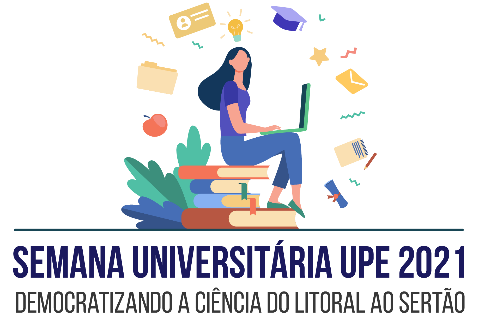 DIMENSÃO: Escolha entre: Ensino, Extensão, Iniciação Científica, Pós-graduação Stricto sensu ou Pós-graduação Lato sensu
TÍTULO DO TRABALHO
Autor 1
Autor 2
Autor 3
Autor 4
SU 2021
Introdução
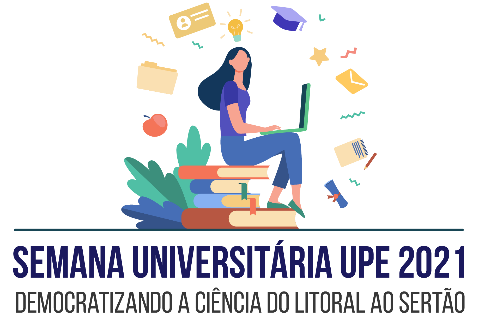 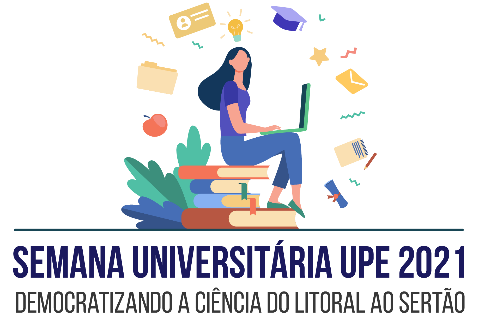 Objetivos
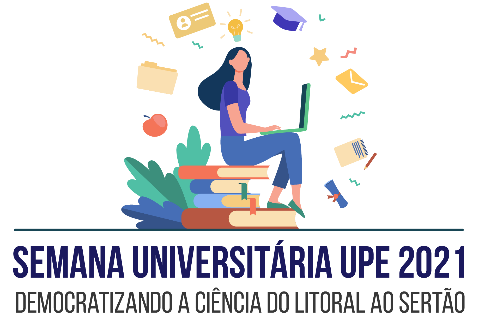 Metodologia
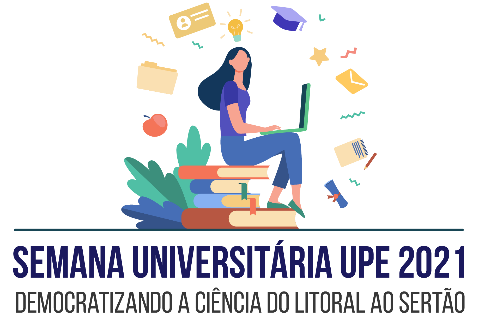 Resultados
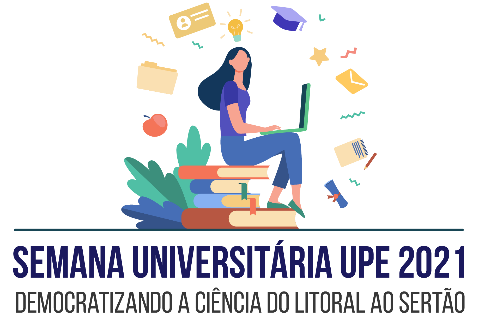 Conclusões/Considerações Finais
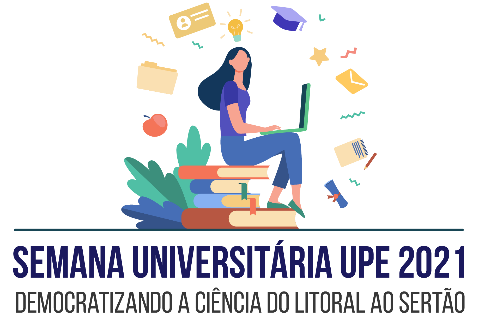 E-mail: 
Muito obrigado(a)!